Content
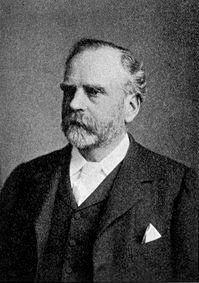 •	Introduction
•	Stand Still Theory
•	Criticisms
MURRAY
Source : google	images
Introduction
•	There is no dispute about the origin of fringing 
coral reefs, but the base of barrier reefs and atolls
is sometimes at such a depth where it is not 
possible for the coral polyps to survive. To solve 
this problem, some theories have been given 
about the origin of coral reefs, out of which three 
theories have special recognition. These are –
•	Land Subsidence Theory by Darwin
•	Stand Still Theory by Murray &
•	Glacial Control Theory by Daly
•	The most widely recognised	& accepted amongst the 
three theories is the Land Subsidence Theory. It is 
followed by the Glacial Control Theory &  Stand Still 
Theory respectively.
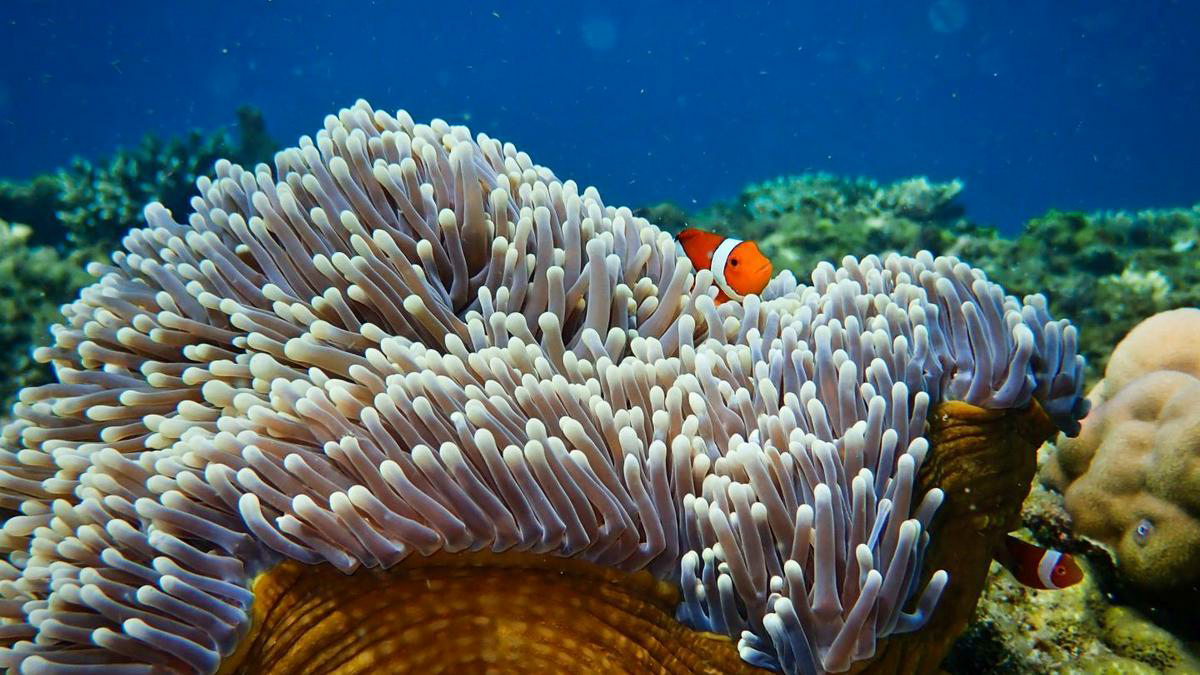 Source : google	images
Stand Still Theory
•	Murray propounded his theory of the formation of coral 
reefs in the year 1880 on the basis of the information 
received during the Challenger expedition (1872-76).
•	According to Murray, the development of different types of 
coral structure is based on the topography of shallow ocean
and the effect of lagoon water.
•	This view has also been supported by thinkers such as
Sempler	(1881) and Agassiz (1906).
•	According to this theory, for the development of coral reefs
it is necessary to have  sub-marine platforms whose depth 
should not exceed 54-55 m.
•	This suitable depth is obtained by two processes.
•	If the sub-marine platforms are higher than this, they are
degraded by erosion & solution action and if they are 
located below this depth, they are subjected to sub-marine 
pelagic deposition and attain the required depth.
•	Coral polyps develop on such platforms in large colonies 
and together these colonies form the coral reef.
•	Initially the reef develops in the form of fringing reef and its 
lagoon is shallow.
•	The coral polyps on the outer edge of the platform grows 
relatively quickly.
•	After some time, the coral reef extends beyond a depth of 54–
55 m, and after attaining this boundary, small pieces of coral
are broken down and deposited on the base of coral reefs. 
Thus, without the subsidence of land the coral reef extends 
into the deep ocean.
•	The coral polyps living on this pile of debris makes its 
development outward.
•	On the other hand the coral polyps of the inner part of the 
reef dies due to lack of food.
•	The fresh water of the river flows into the lagoon of the 
fringing reef.
•	The water of the lagoon slowly begins to dissolve  the lime-
dominated structure of the reef.
•	When solution action begins in the lagoon, the lagoon begins 
to deepen and the internal gradient of the coral structure 
intensifies. In such a situation a barrier reef is developed.
•	When the solution action becomes more intense, the depth of 
the lagoon further increases and the internal gradient of the 
coral structure becomes even more intense. This type of 
feature is called an atoll.
•	Regarding the construction of the atolls, Murray said 
that they were built independently due to the circular
growth of coral polyps at the top of sub-marine 
platforms and hills that are located at suitable depths.
•	In this situation also, the coral polyps on the outer 
edge of the reef develop at a rapid pace and soon 
reach the surface to form the ring-shaped coral reef or 
atoll within which a lagoon is formed.
•	Dead coral on the side of the lagoon dissolves 
continuously in the water, which causes the lagoon to
expand, but the outward development of the coral reef 
continues which increases the size of the atoll i.e. its 
thickness and width.
Criticisms
•	According to this theory, for the construction of coral reefs, 
innumerable sub-marine platforms & peaks should exist at 
a depth of 54-55 m, which is not possible.
•	According to this theory, the surface of the lagoon is the 
result of solubility and the maximum depth of the coral reef
can be 54–55 m and the depth of the lagoon will not 
exceed 54–55 m. This assumption does not apply in most 
circumstances.
	Firstly, the soluble capacity of saline water of the sea is low.
	Second, there is evidence of deposition instead of soluble
chemical action at the bottom of the lagoon and
	Third, the depth of many lagoons is 100 m or more.
•	It seems impossible to have both erosion and 
deposition processes at the same depth.
•	On the basis of these facts, this theory has been 
almost rejected and at present it has only theoretical
and historical recognition.